Алгебра
7
класс
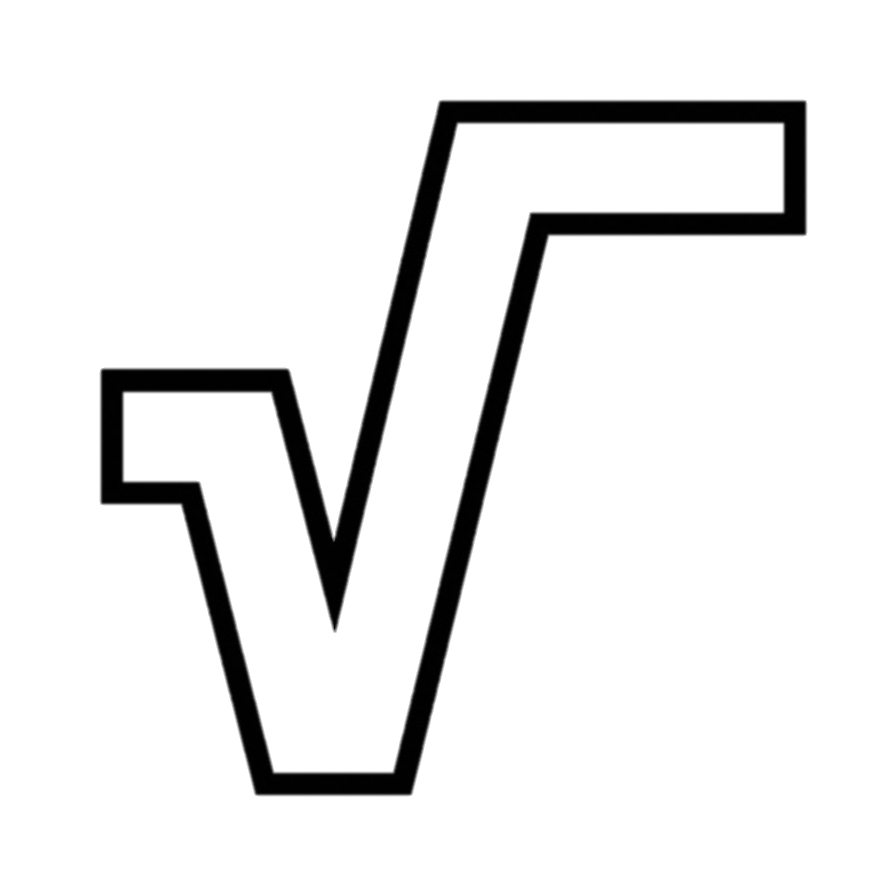 Тема:

Квадратный корень из степени
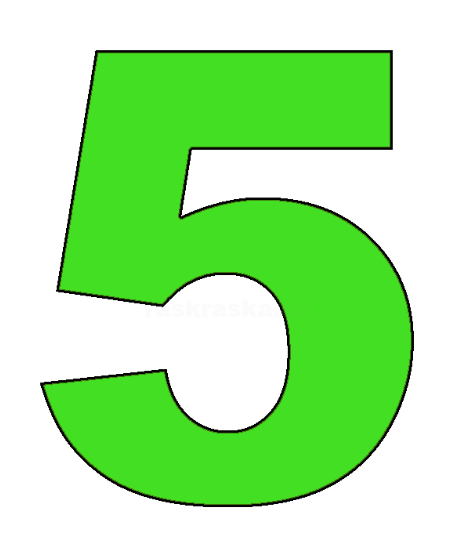 Яшнабадский район. Школа № 161.
Учитель математики Наралиева Ш.Ш.
Определение
Арифметический квадратный корень
Арифметическим квадратным корнем из числа a называется неотрицательное число b, квадрат которого равен a.


Из определения следует:

1)                                      2)
Действительные числа
рациональные
целые
иррациональные
2,(23)
-100
натуральные
100
числа
-4,6
числа
Квадратный корень из степени
Для любого числа а справедливо равенство
Теорема:
Квадратный корень из степени
Равенства, справедливые при любых значениях, входящих в них букв, называют тождествами.
Например:
Примеры вычислений:
1
2
Упростить:
Сравнить числа:
15 ˂ 16
7,29 ˃ 7
Показать,  что:
4 ˂ 7 ˂ 9
16 ˂ 19 ˂ 25
ЗАДАНИЯ ДЛЯ ЗАКРЕПЛЕНИЯ
1
Вычислить:
2
Сравнить числа:
3
Упростить выражение:
Вычислите:
В последнем примере можно опустить модуль, потому что показатель степени четный.